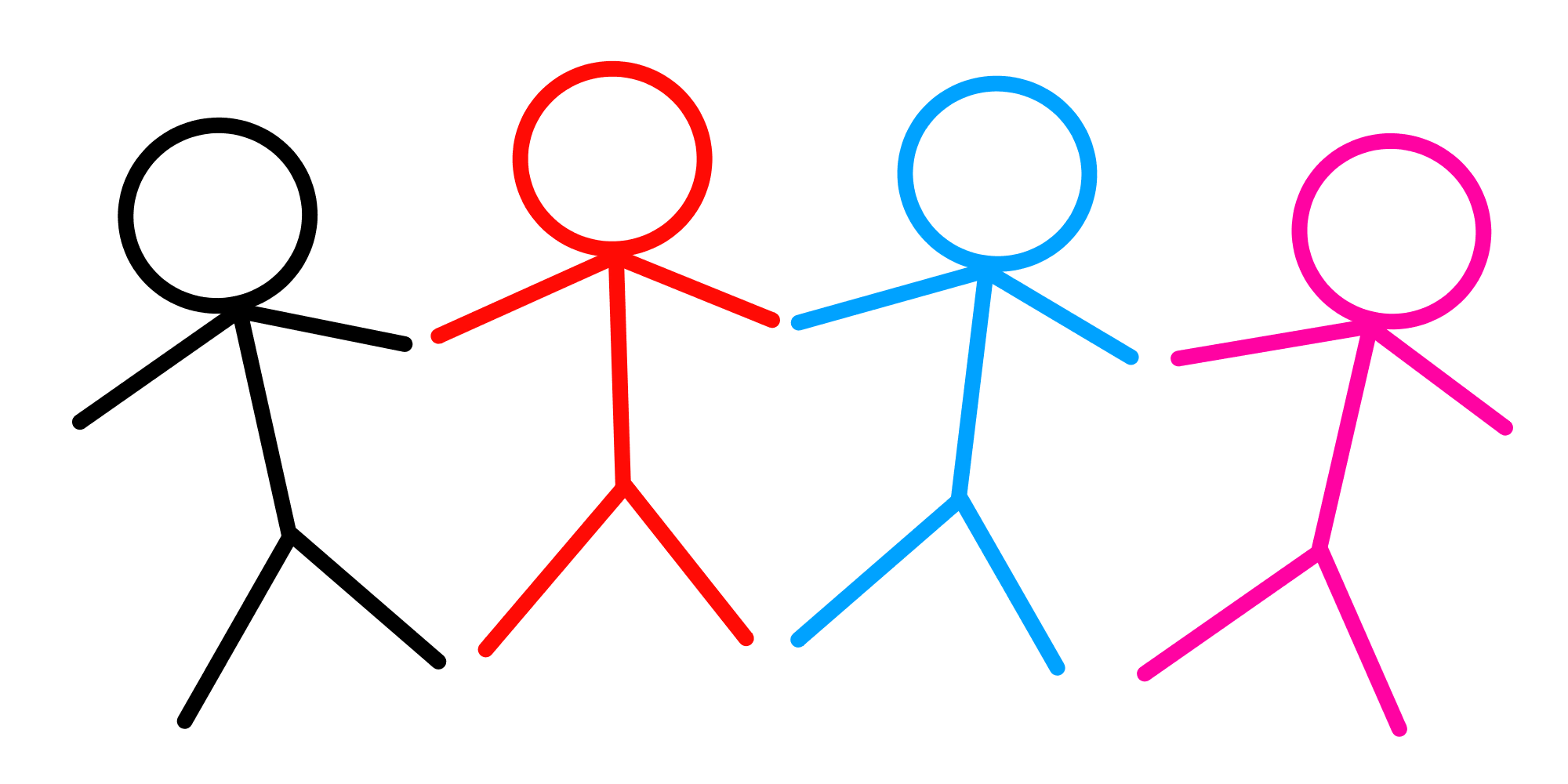 Использование технологии ТРИЗ (моделирование маленькими человечками) в работе со старшими дошкольникамиВоспитатель: Погорельская А.А.
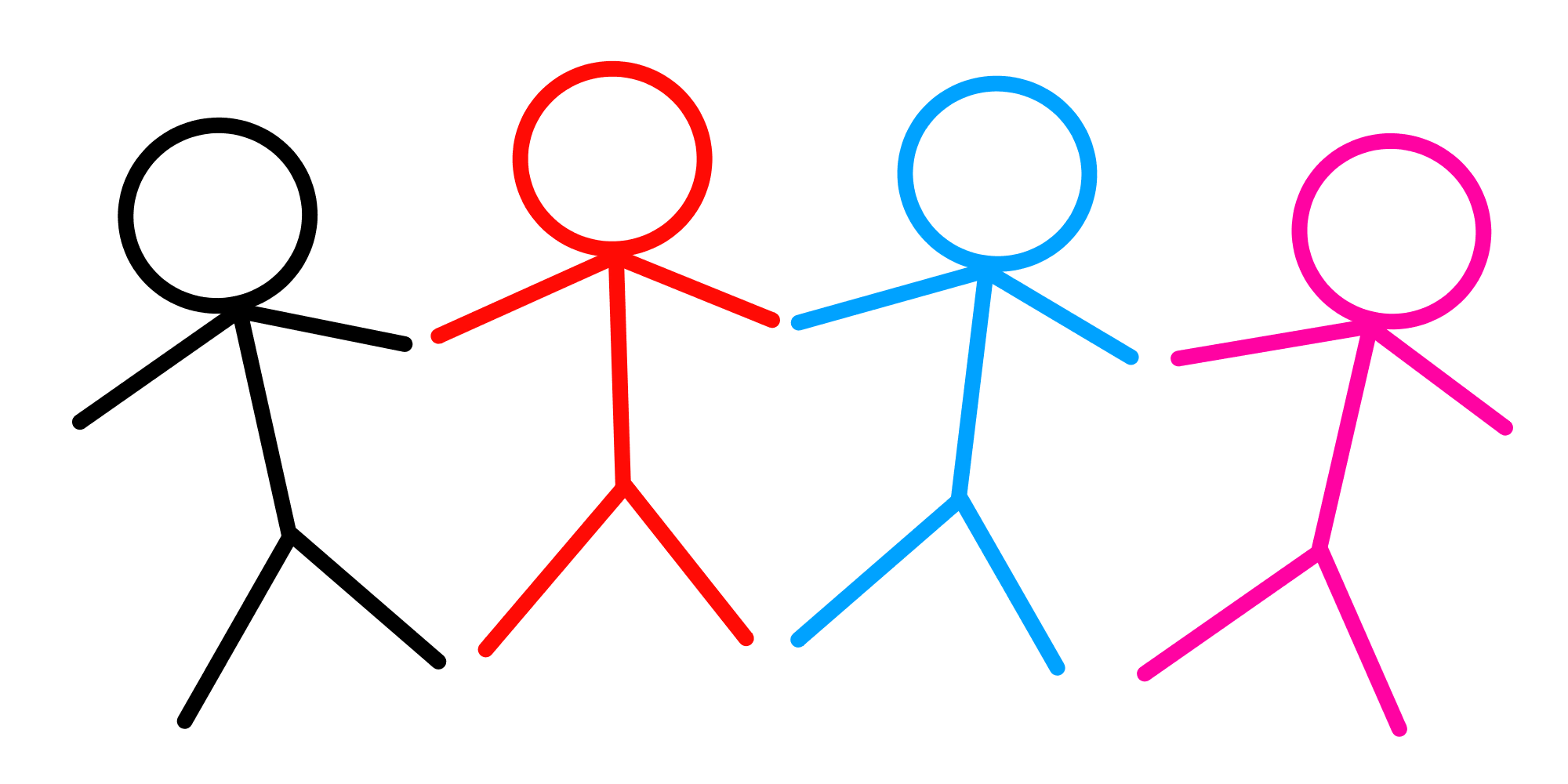 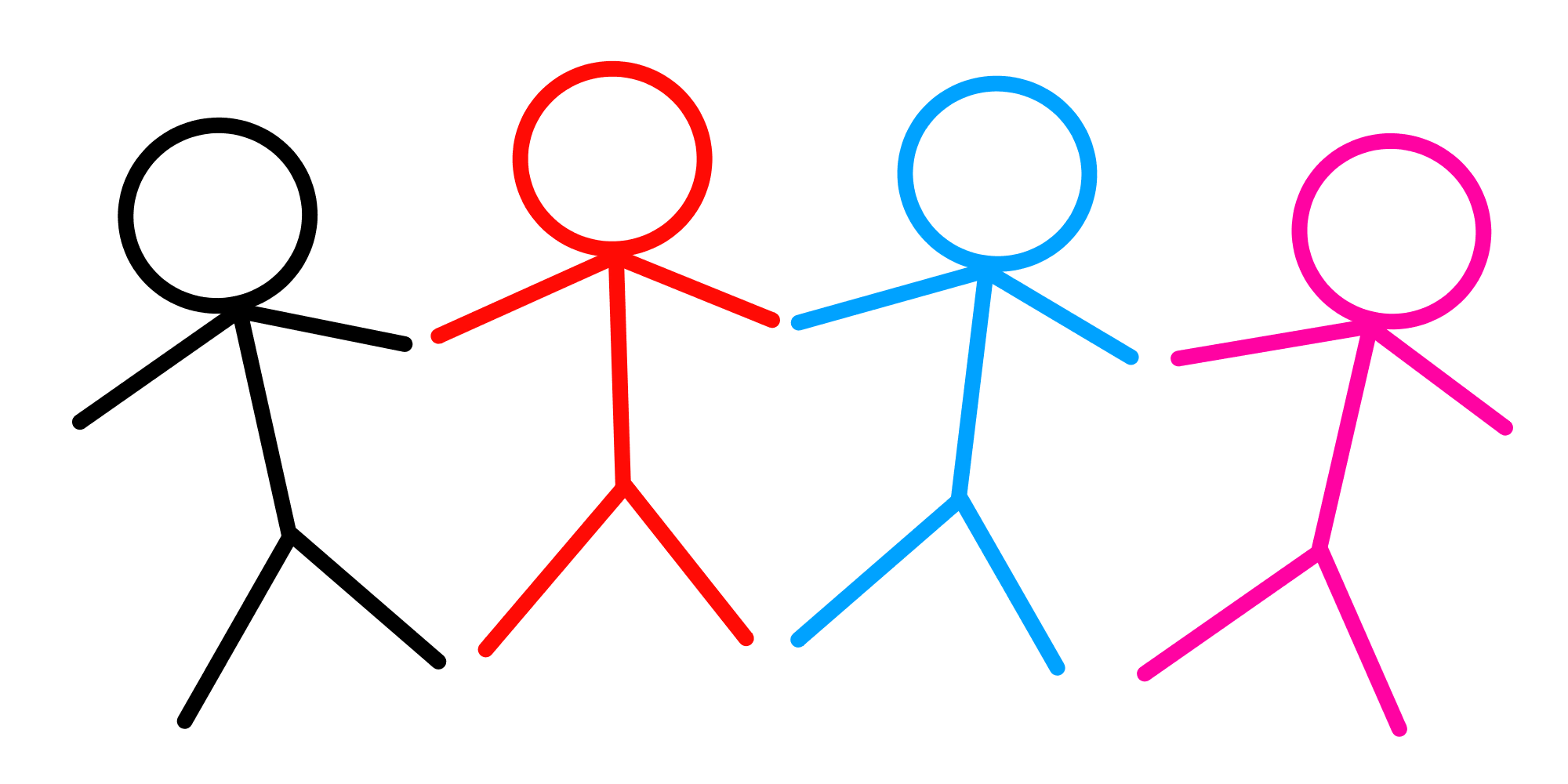 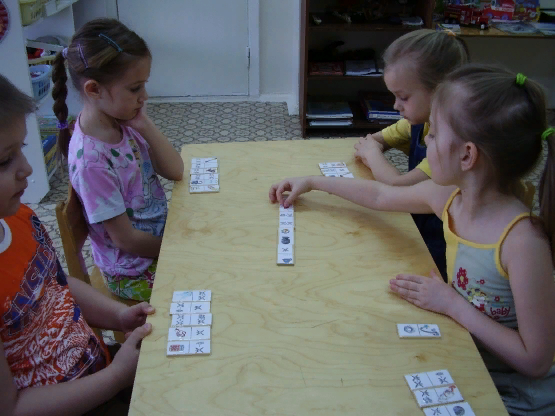 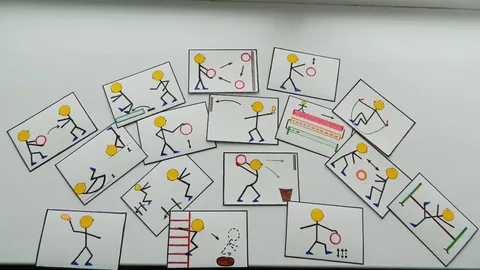 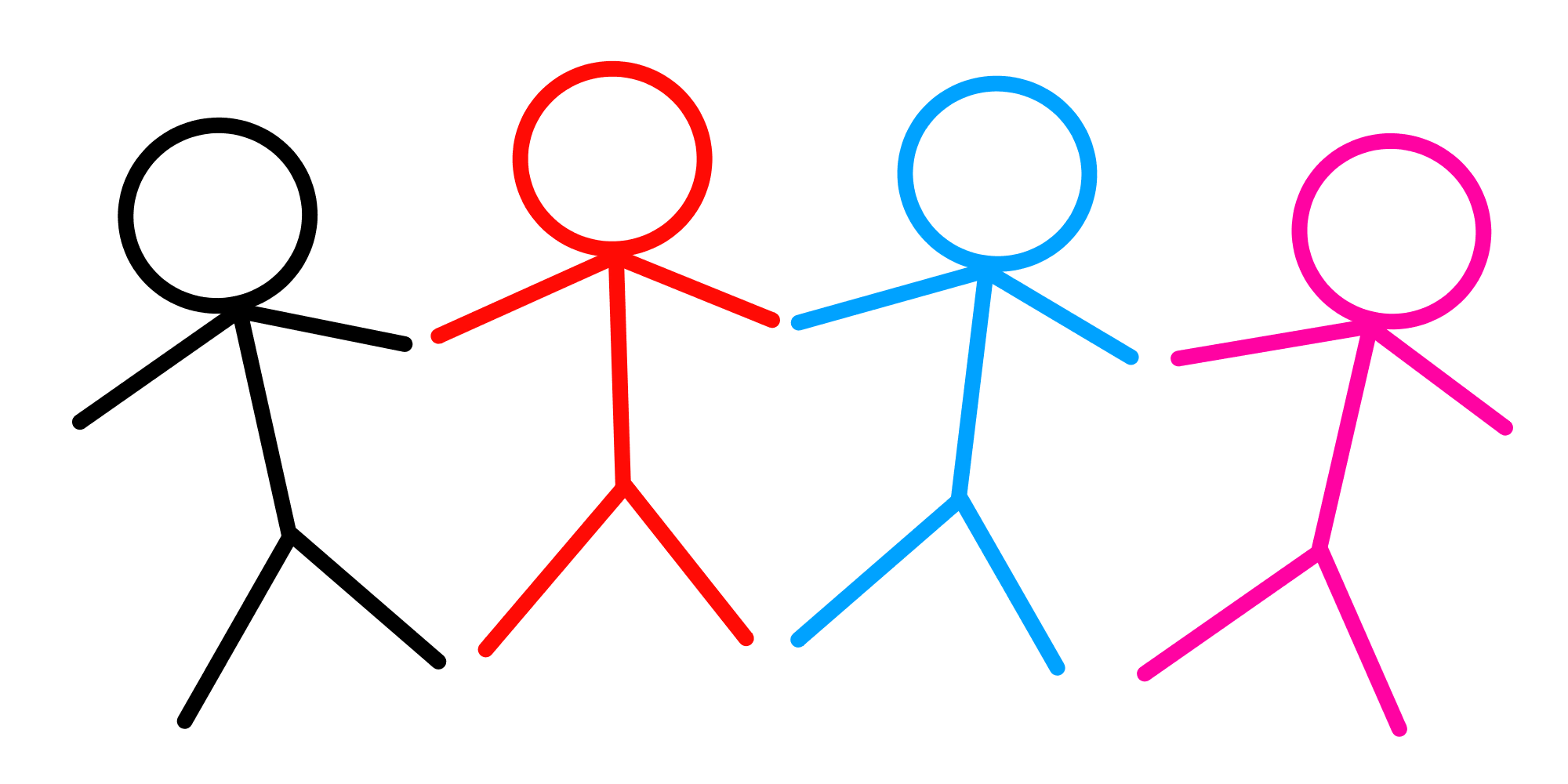 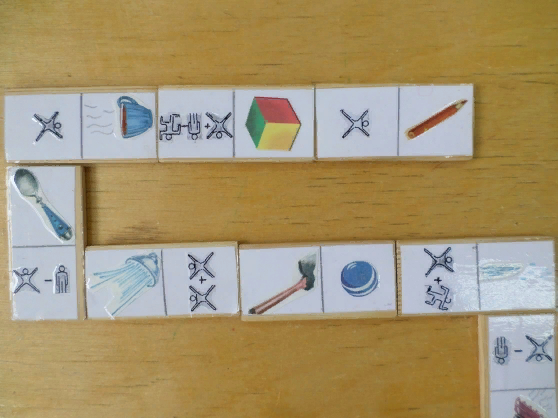 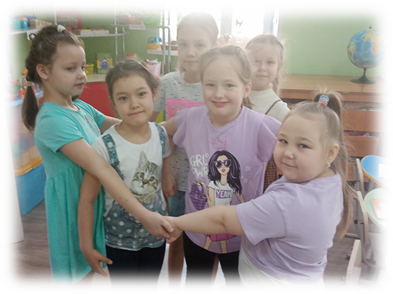 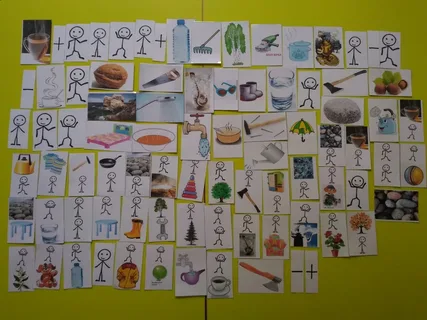 Человечки жидкого вещества
Человечки твердого вещества
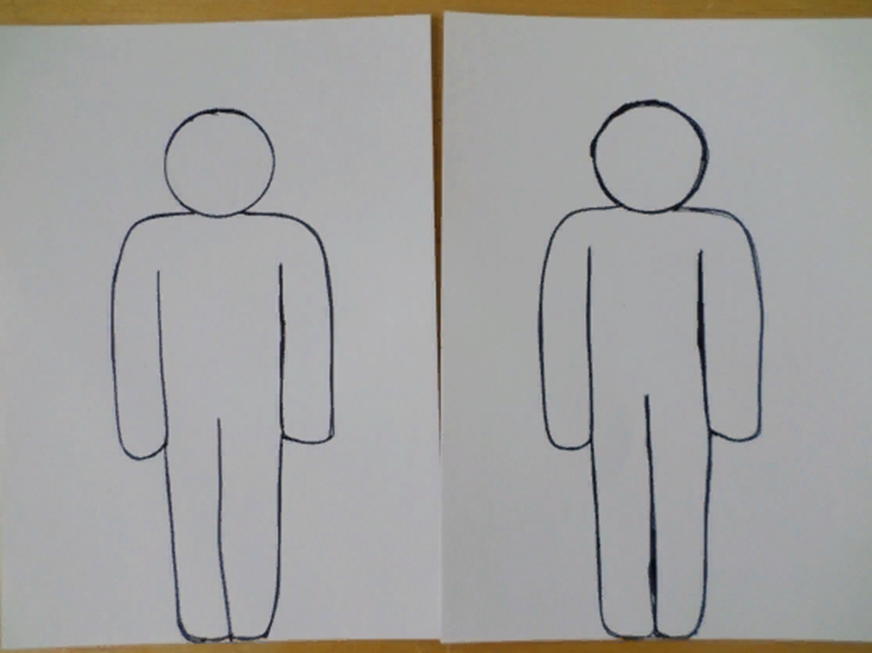 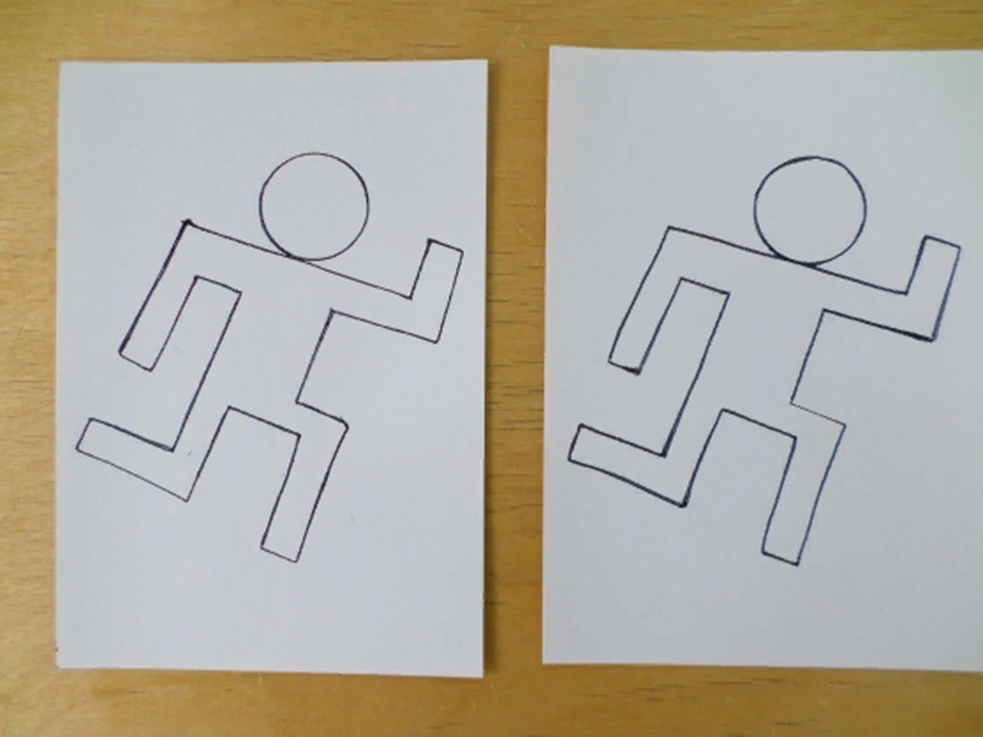 Человечки газообразного вещества
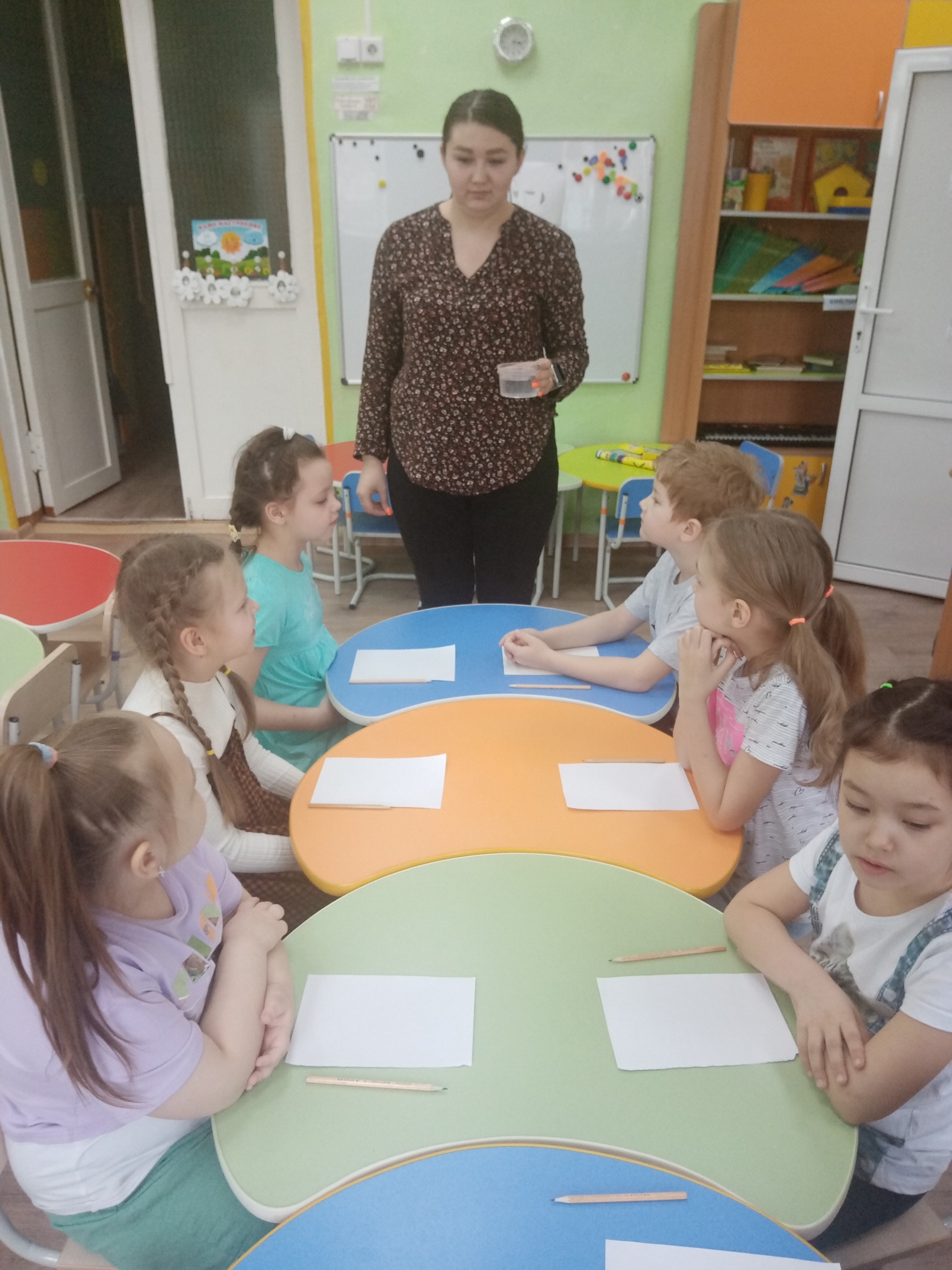 Этапы работы
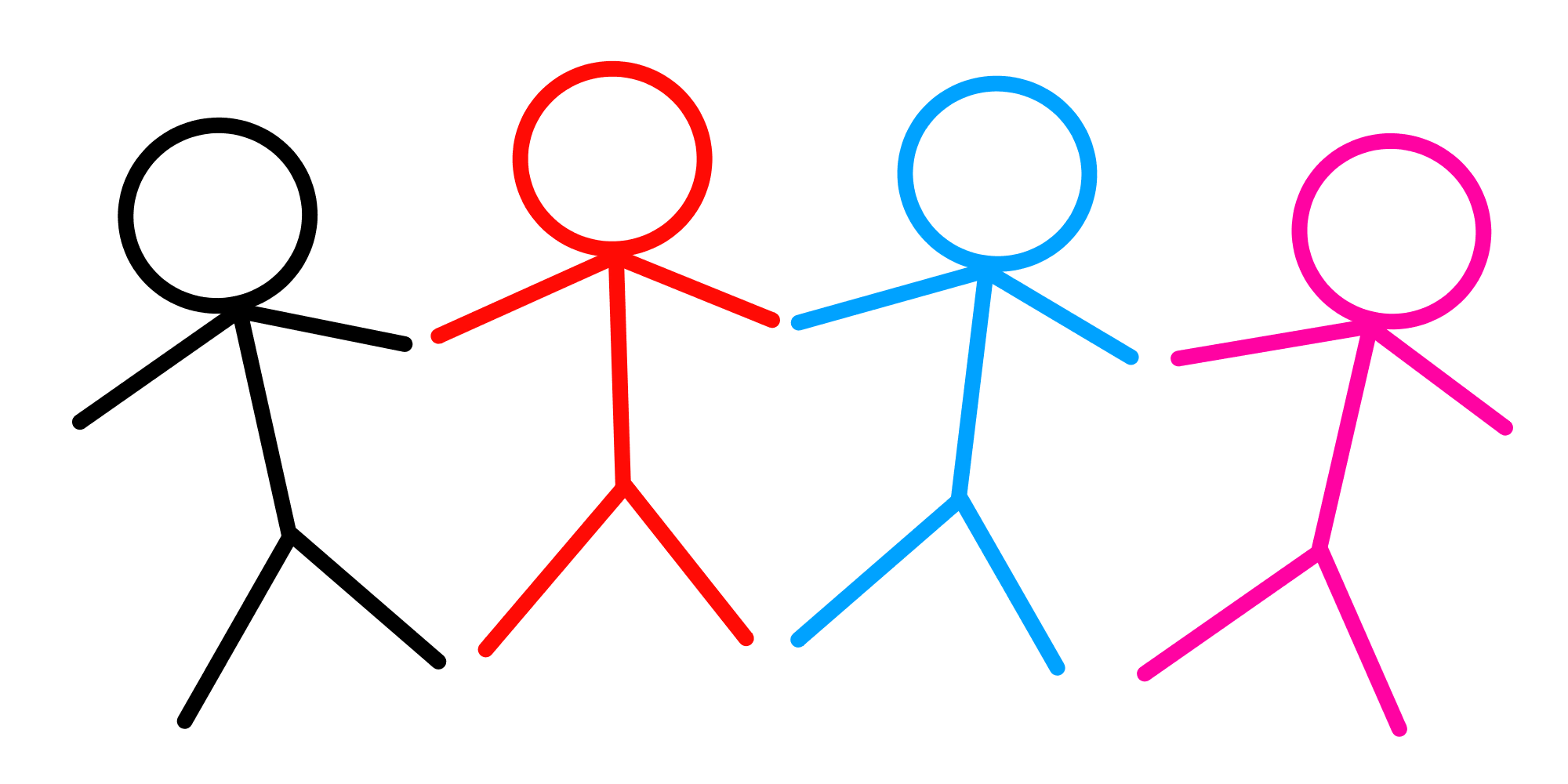 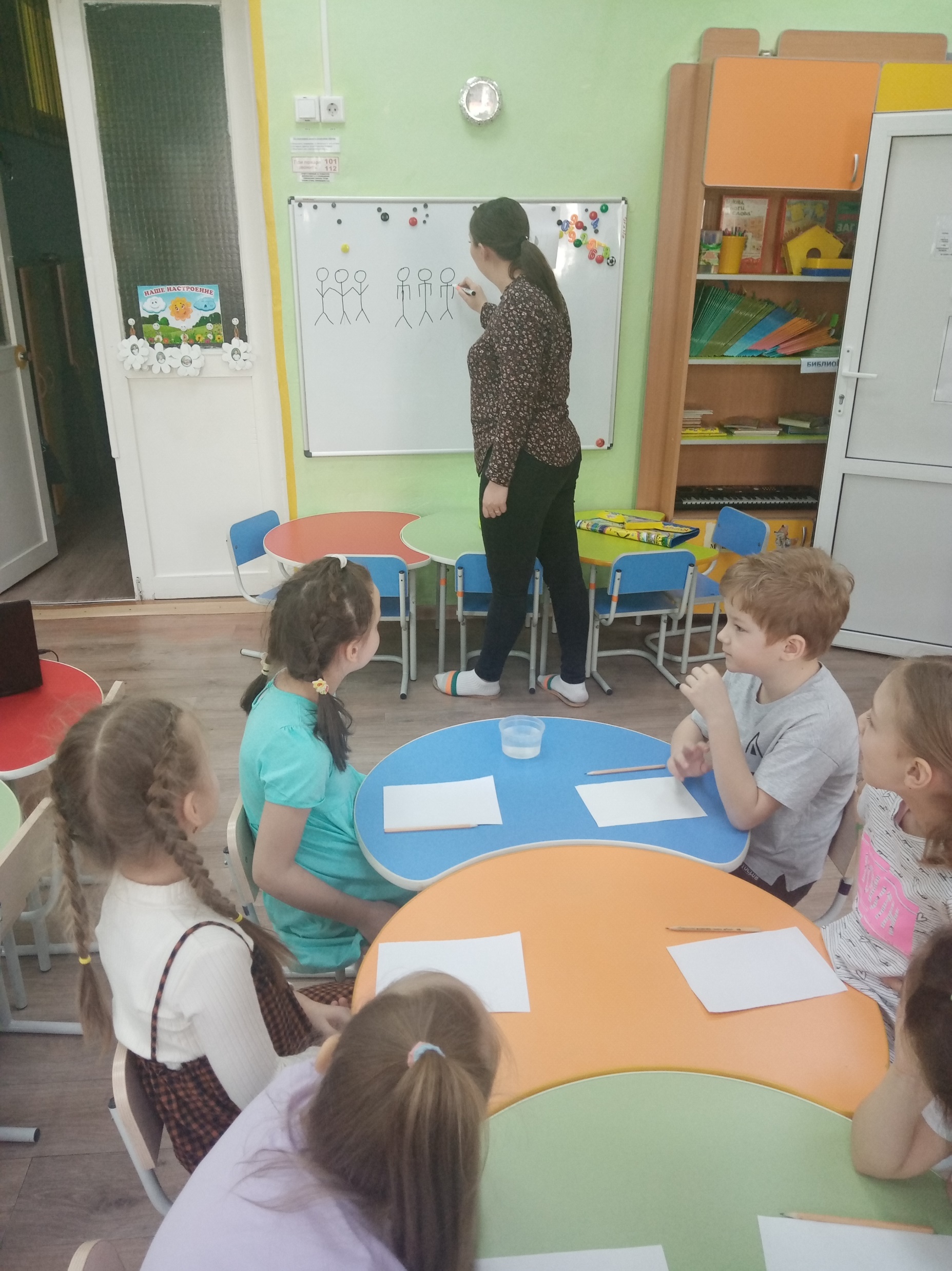 1.Выявление  свойств предметов и явлений.

2. Обозначение предметов (объектов) с помощью МЧ.

3. Моделирование объектов и явлений.
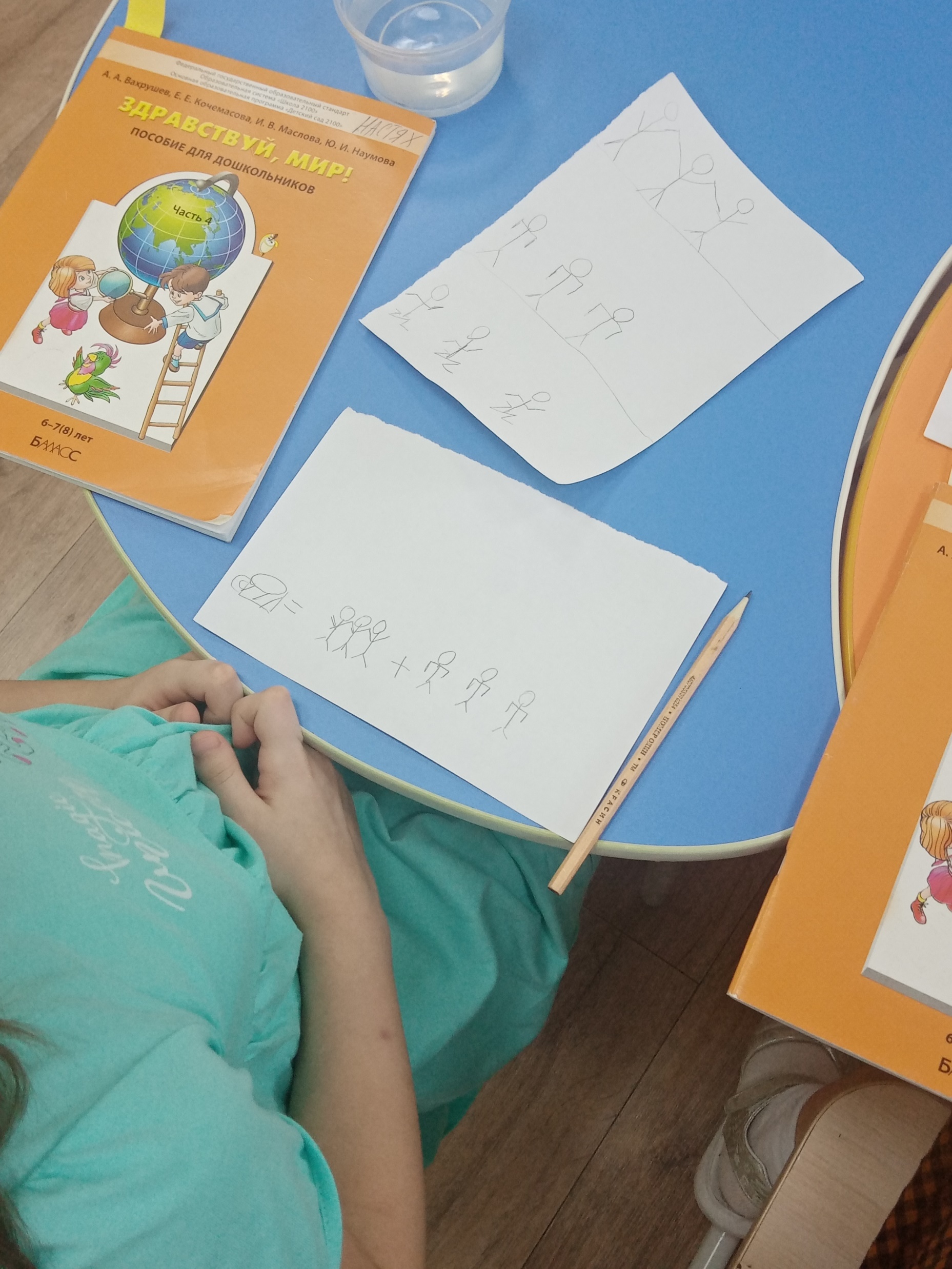 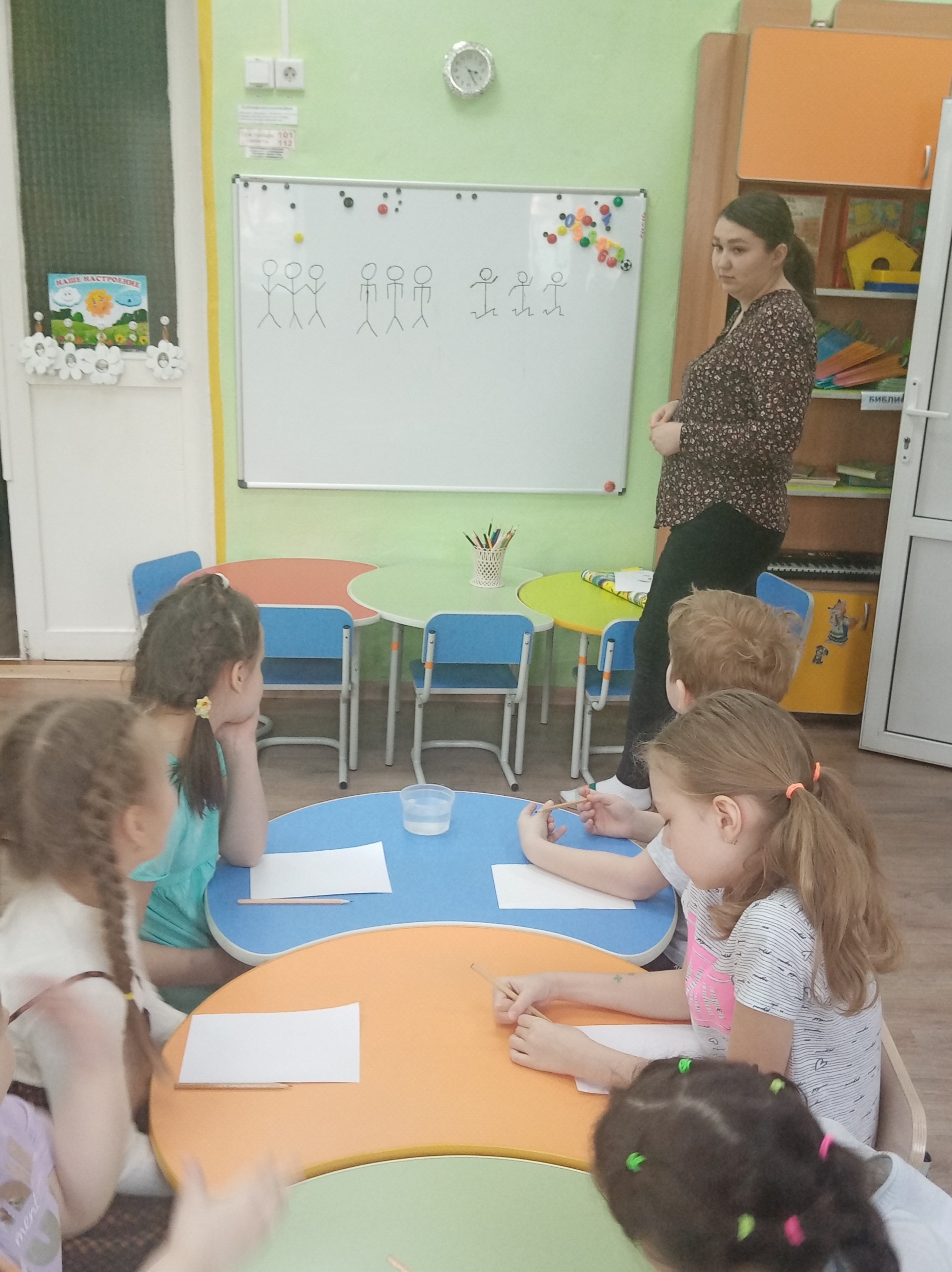 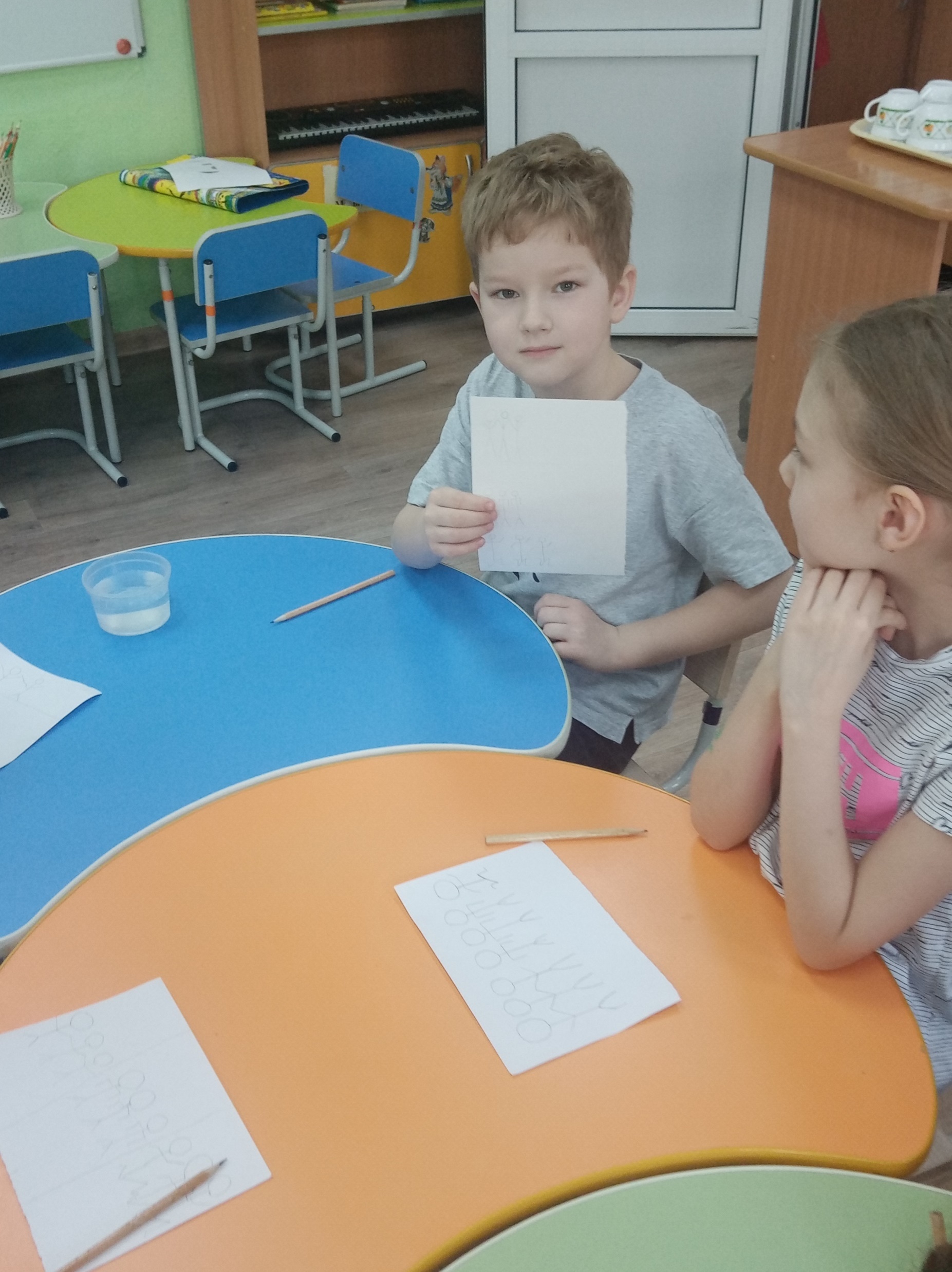 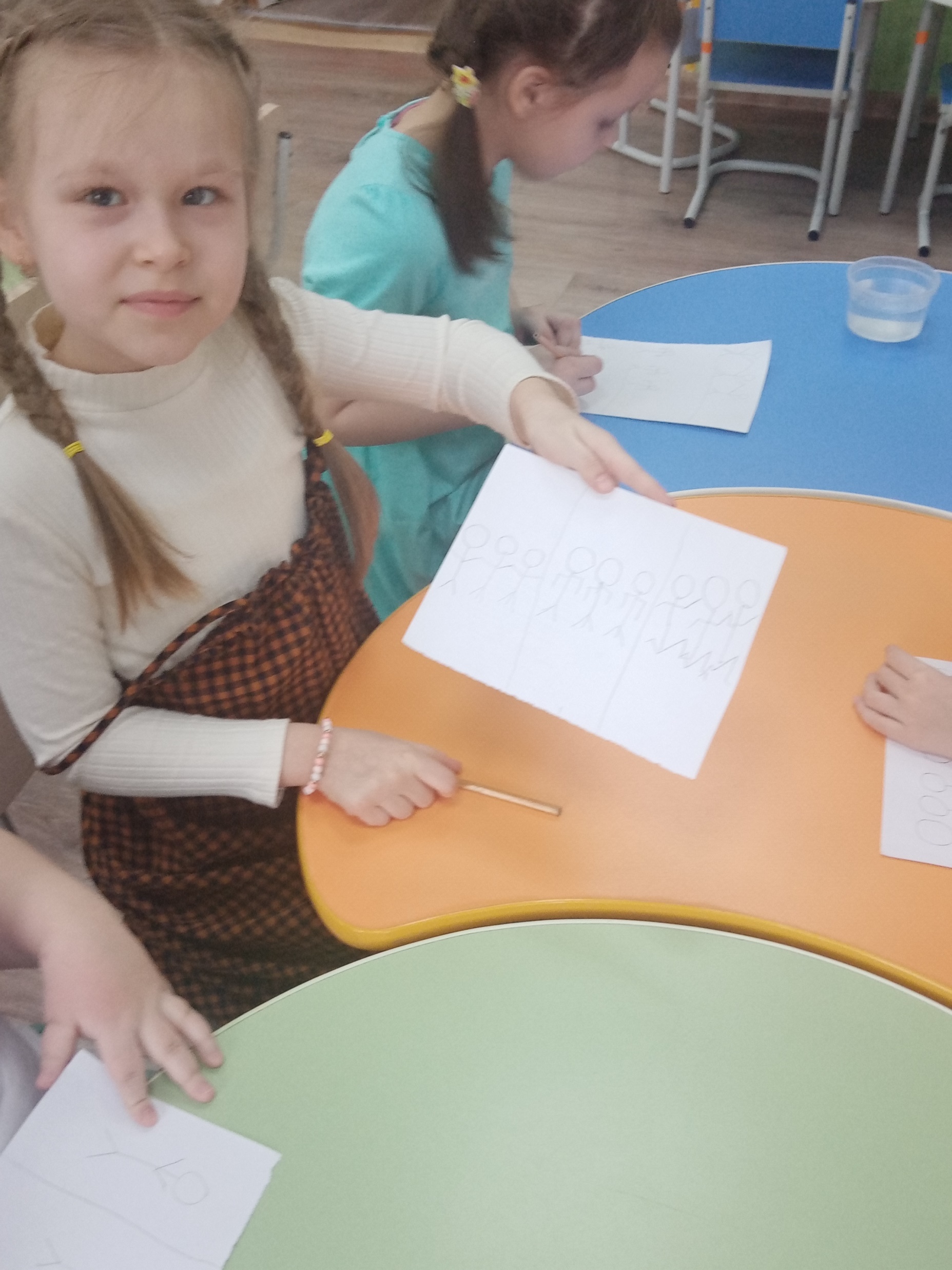 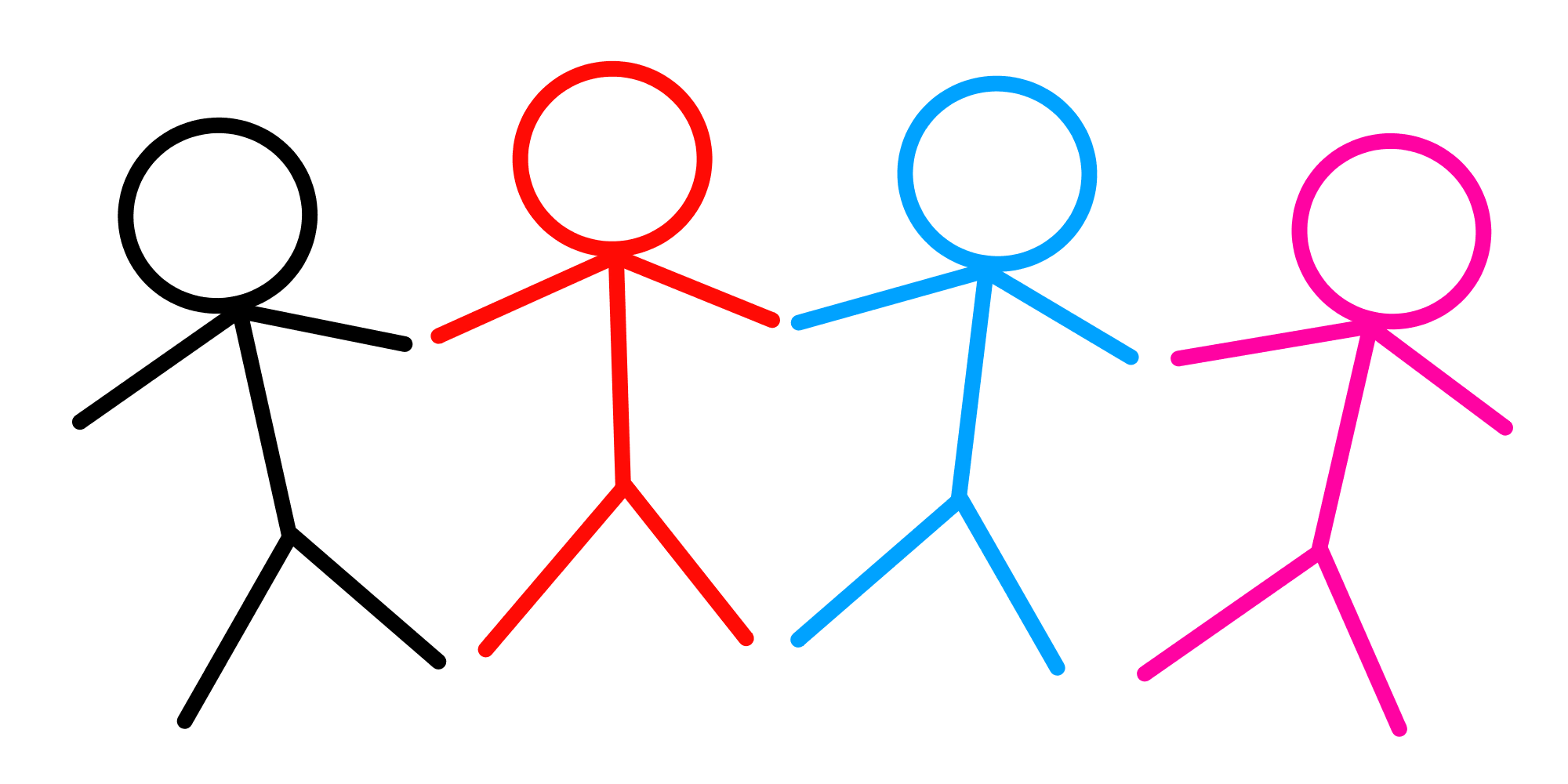 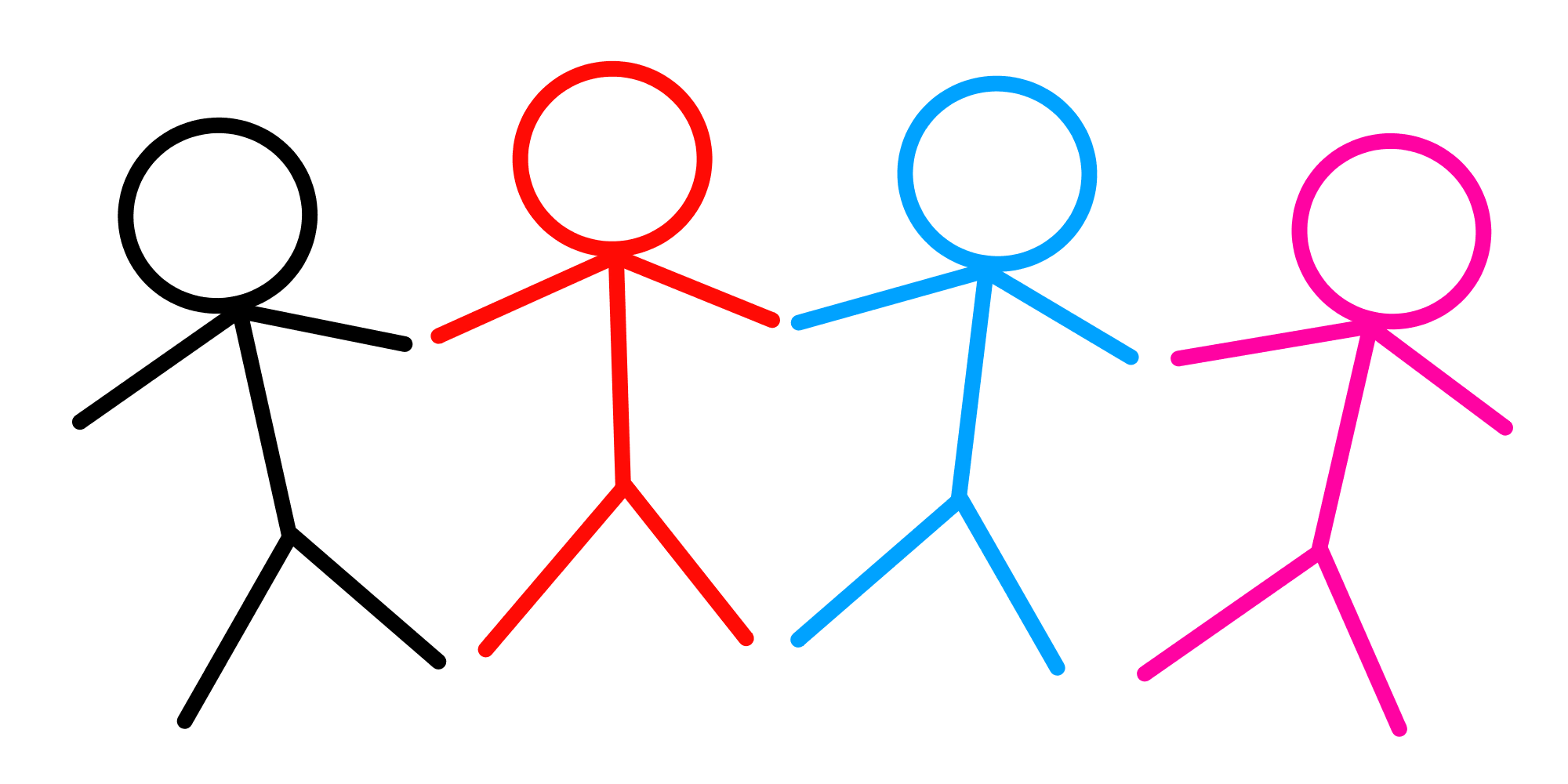 Этапы работы
4. Рассматривание объектов и явлений не только в статике, но и в движении.




5. Перевод взаимодействия объектов и явлений в схематизацию.
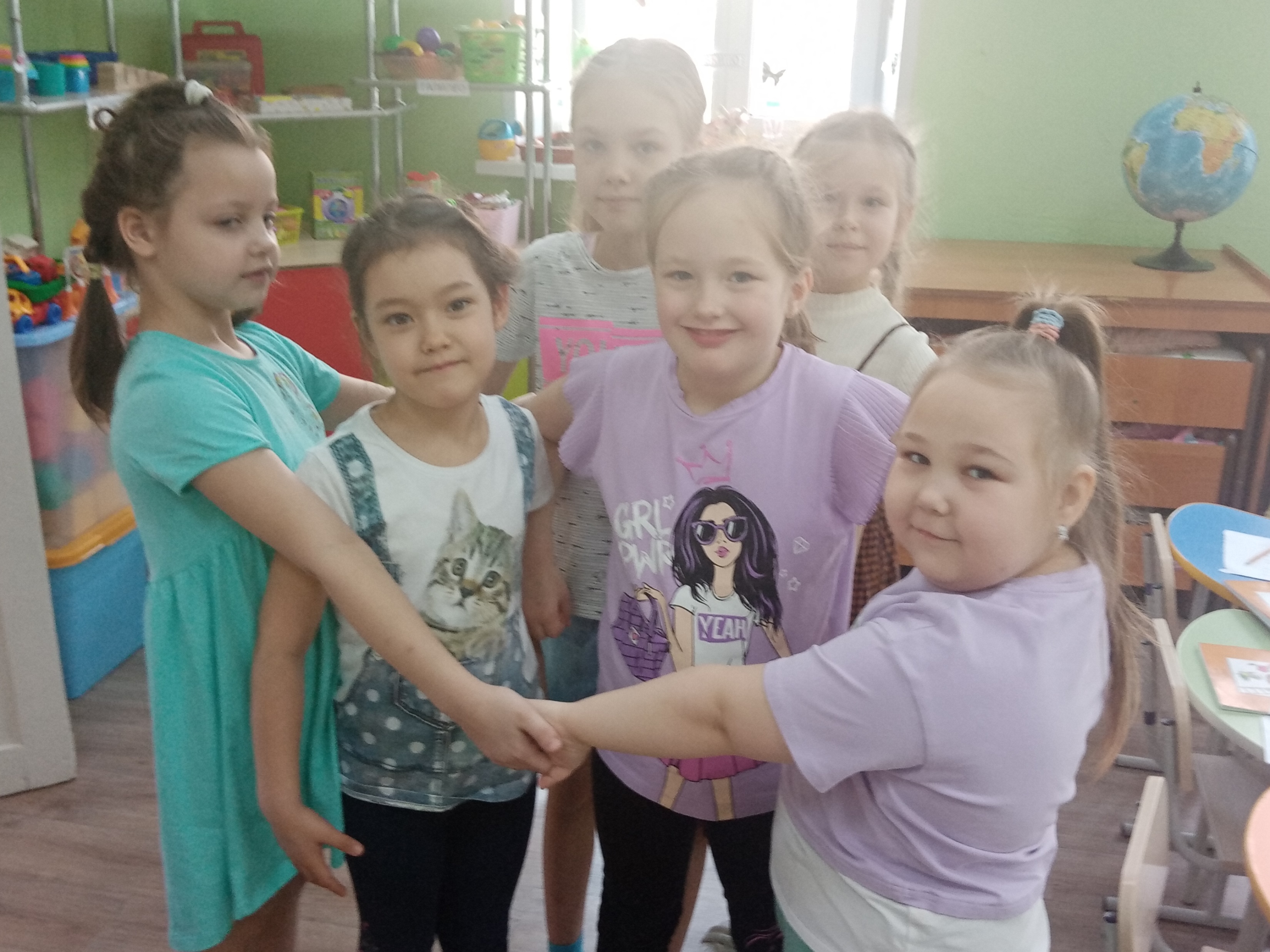 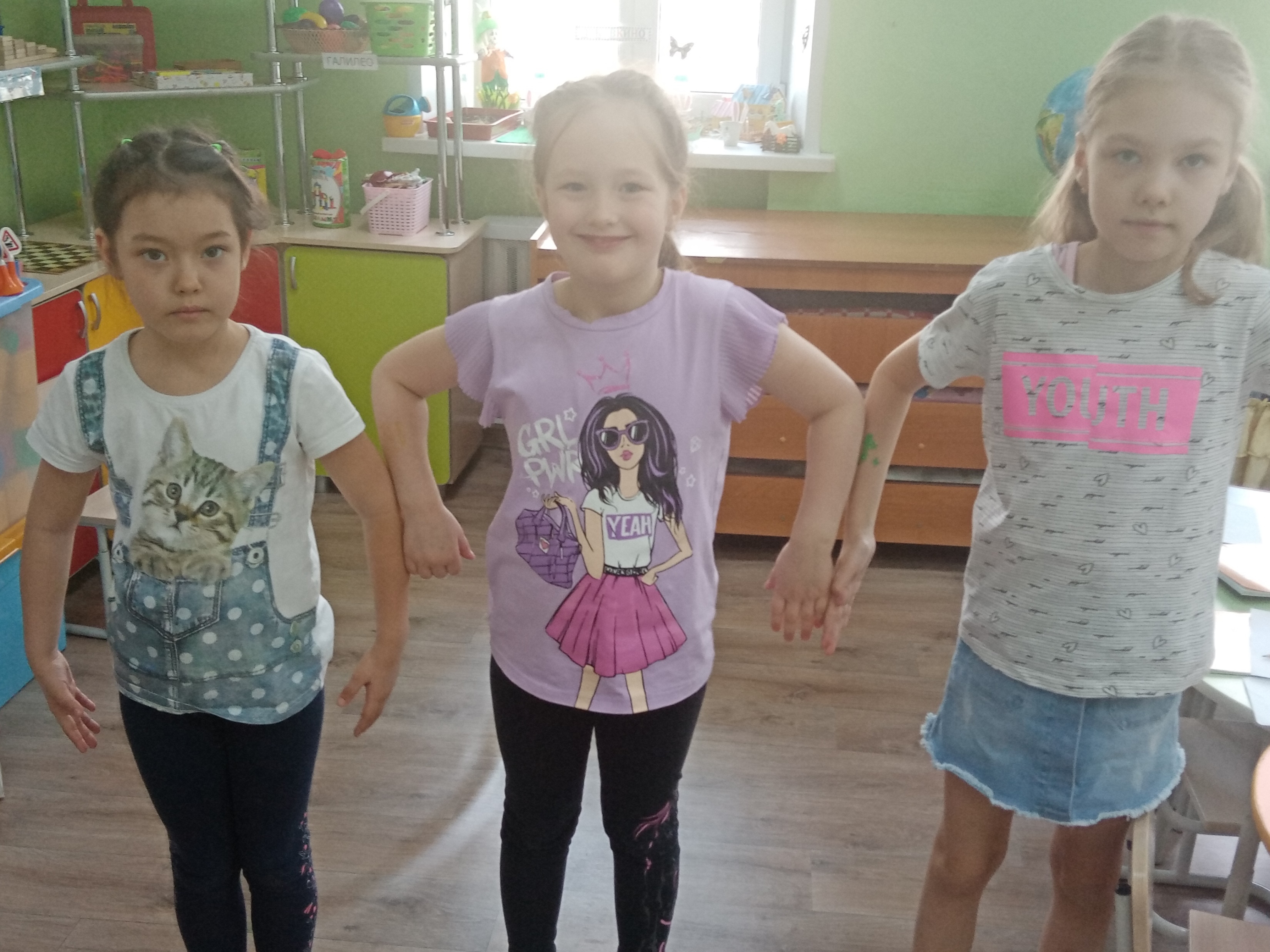 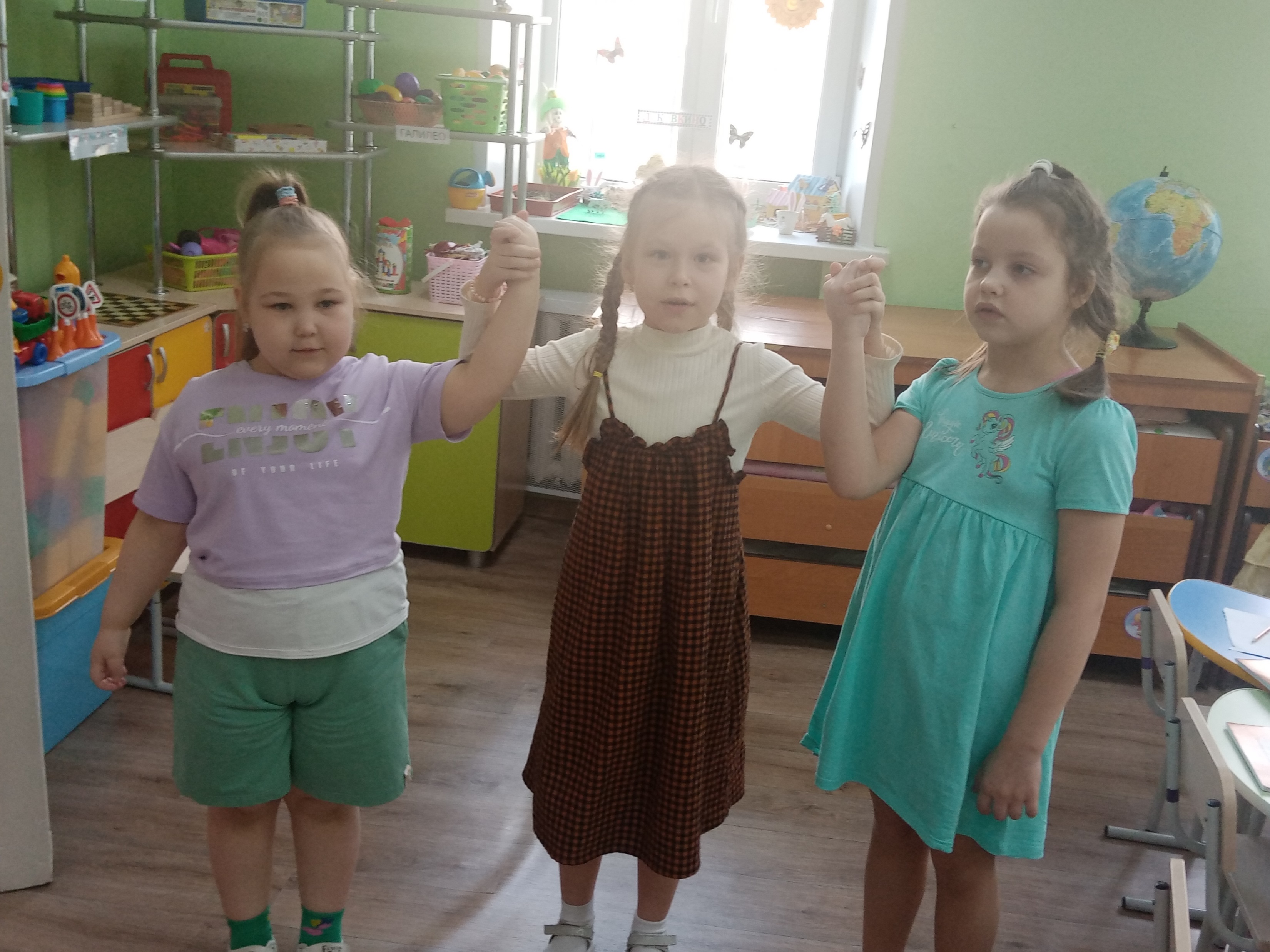 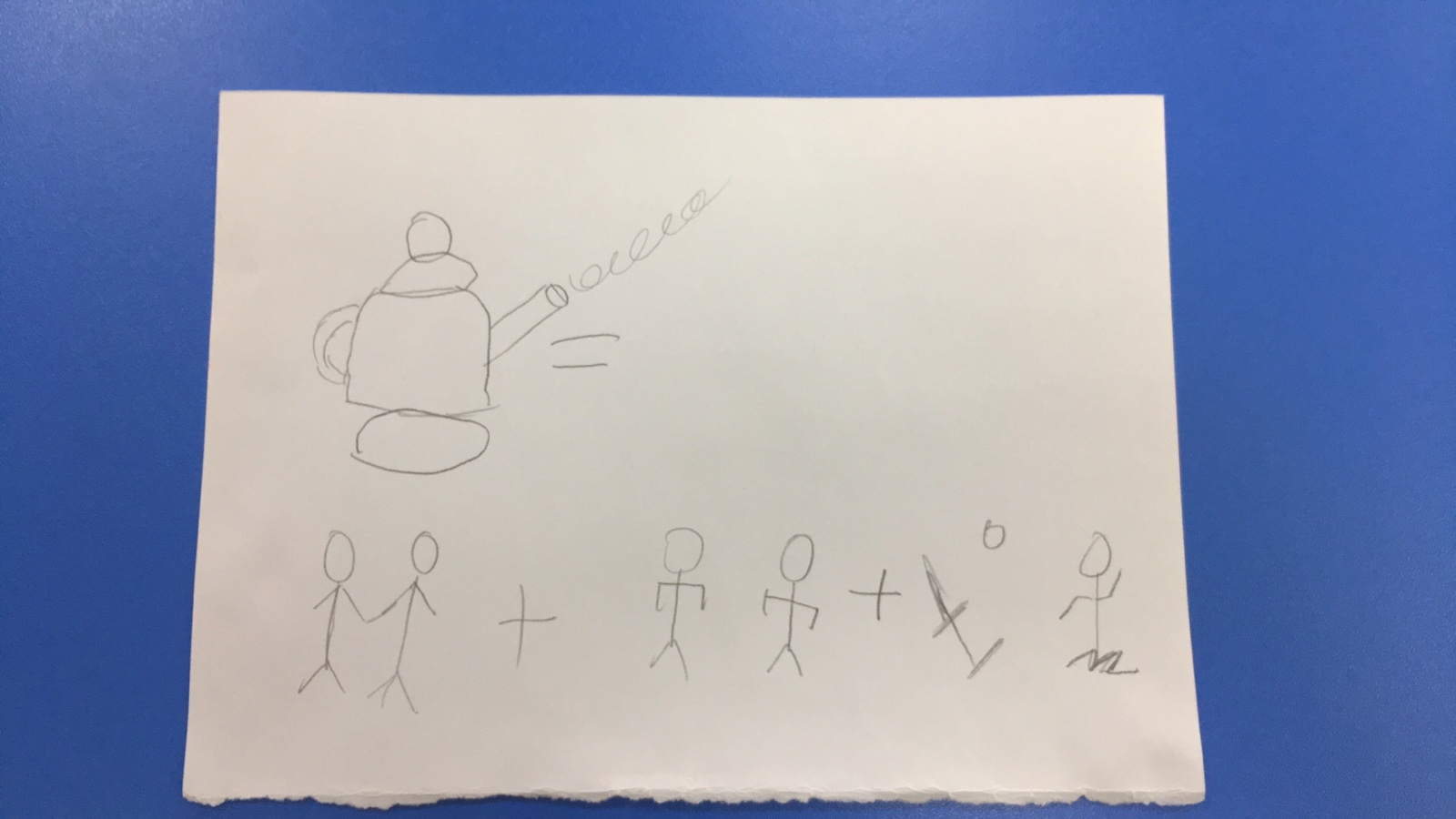 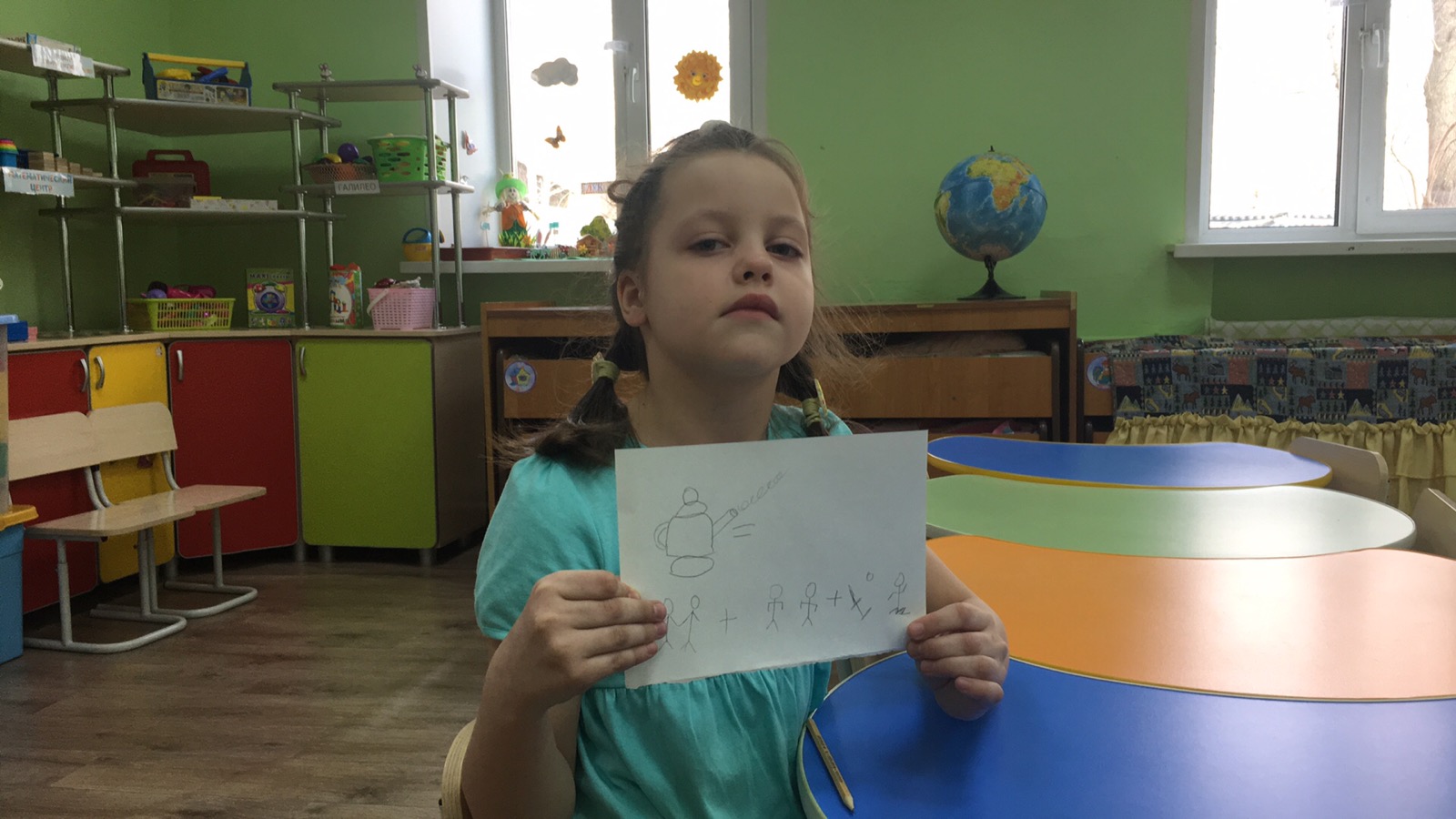 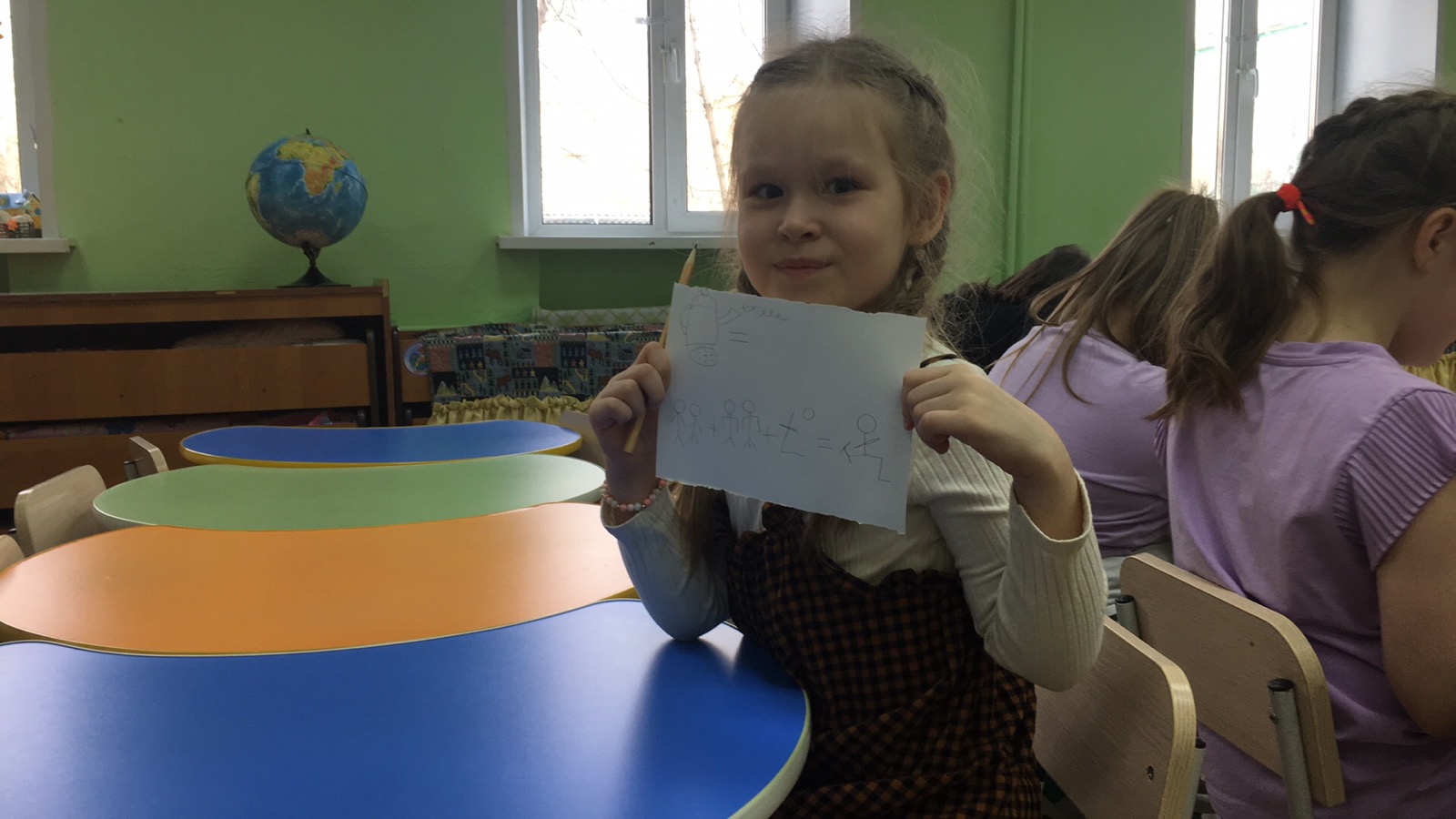 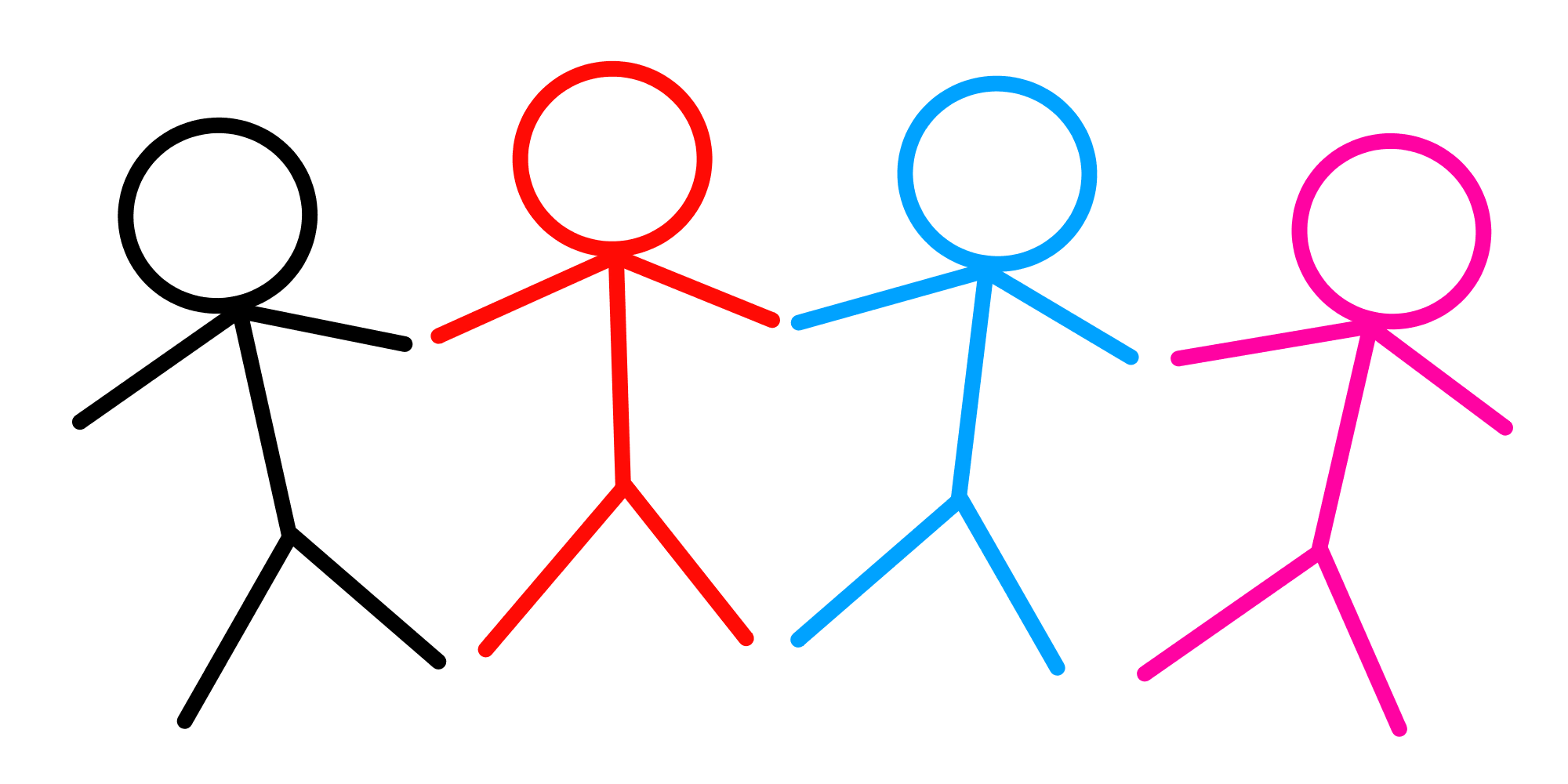 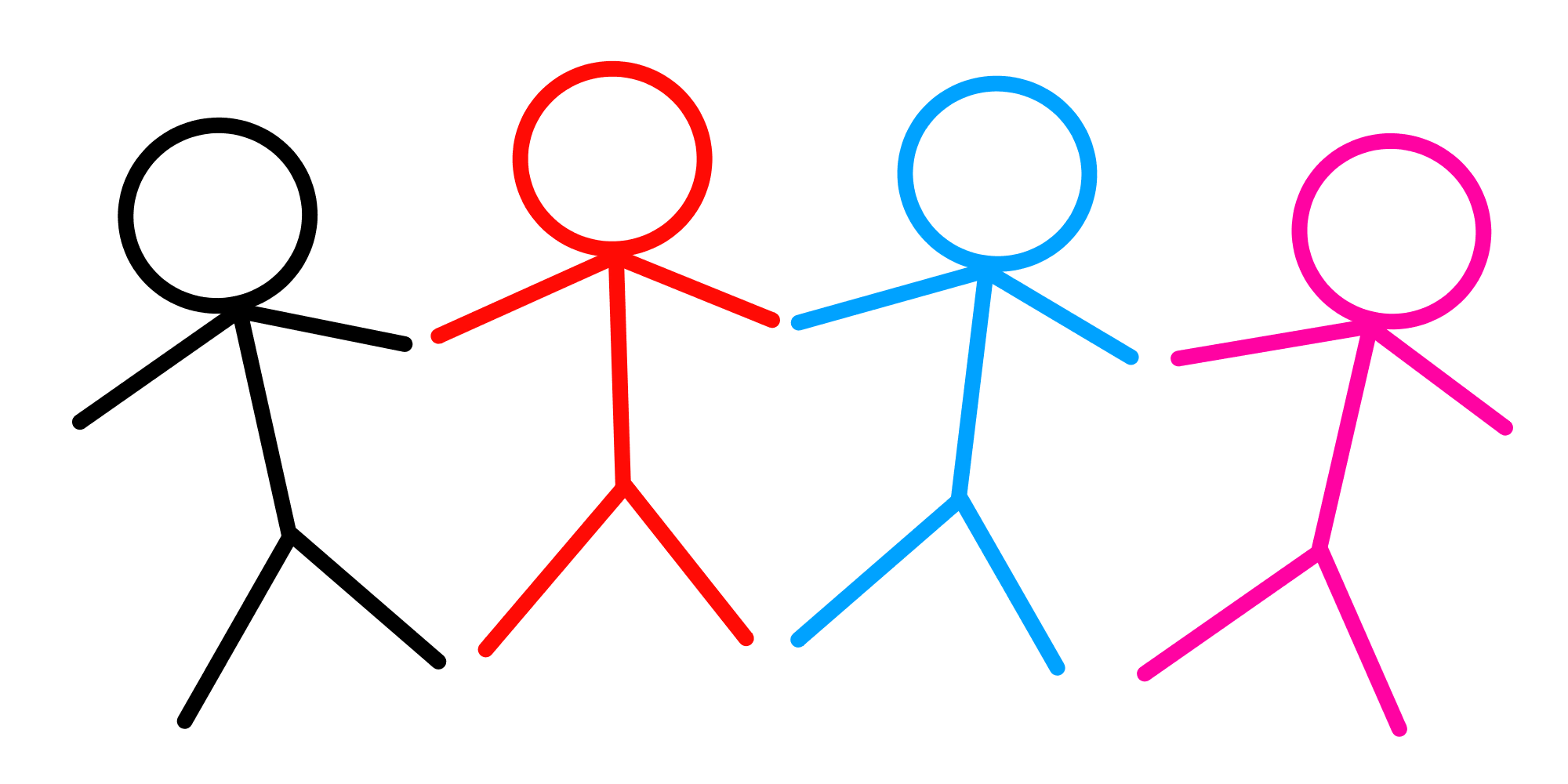 Стакан с водой                       От листка бумаги оторвали кусочек
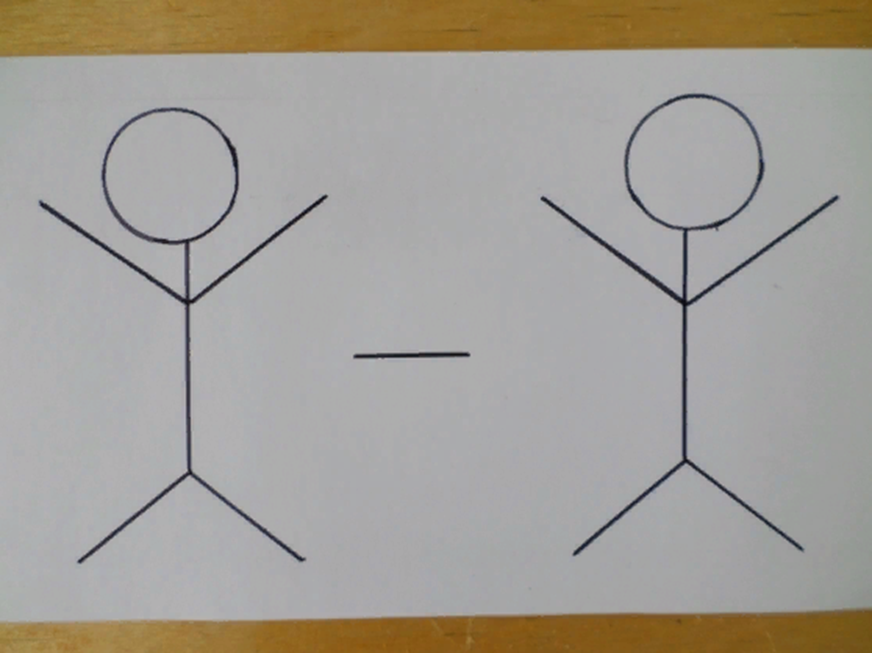 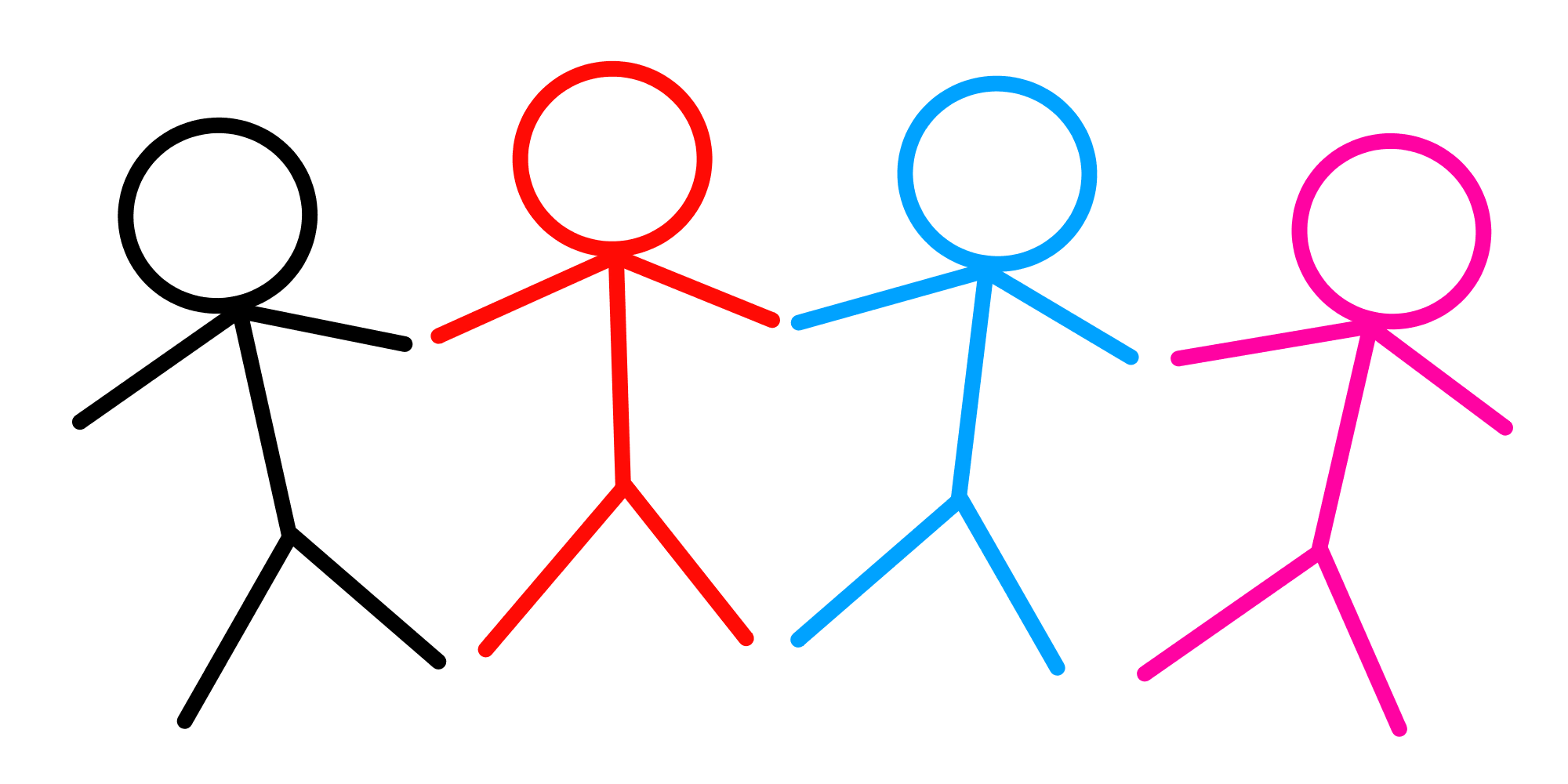 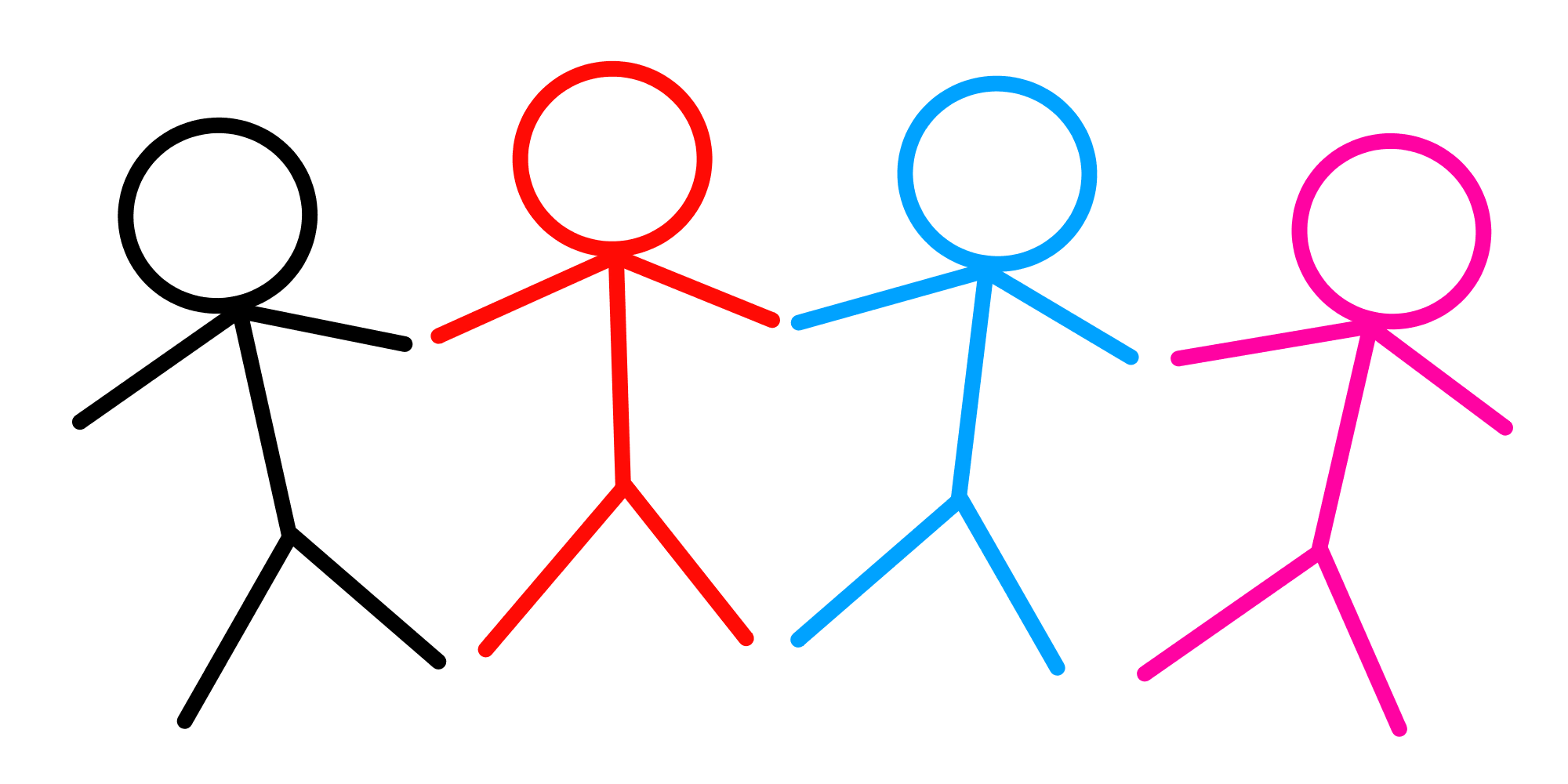 ММЧ используется:
- режимных моментах (например, «моем руки»);
- познавательных занятиях;
- экспериментах;
- играх по обучению грамоте (например,
- составление слов или словосочетаний из М.Ч., где синие человечки - согласные, а красные –гласные);
- игры по ознакомлению с окружающим;
- моделирование стихов;
- художественном творчестве (например, смешивание красок); 
и т.д
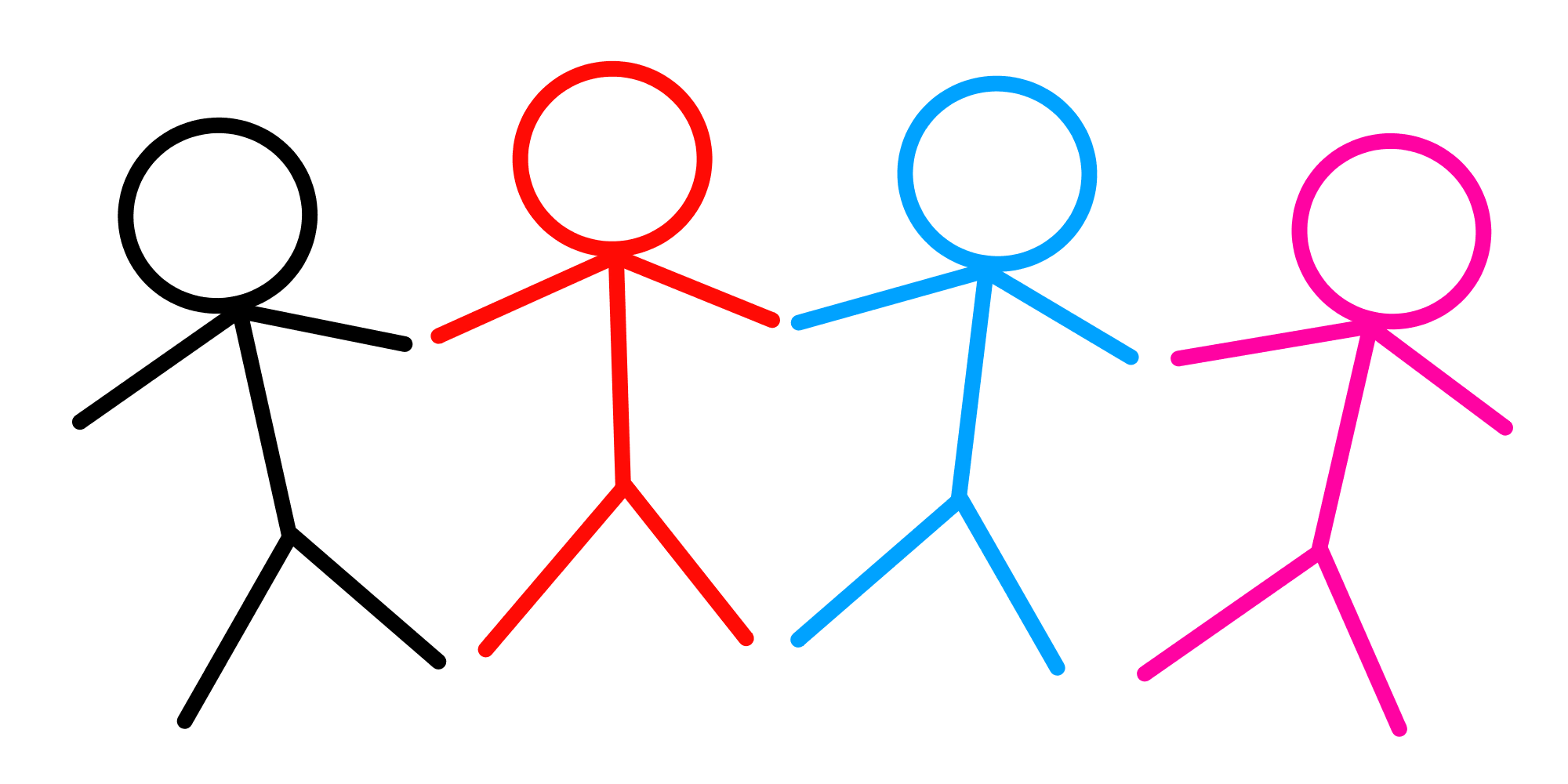 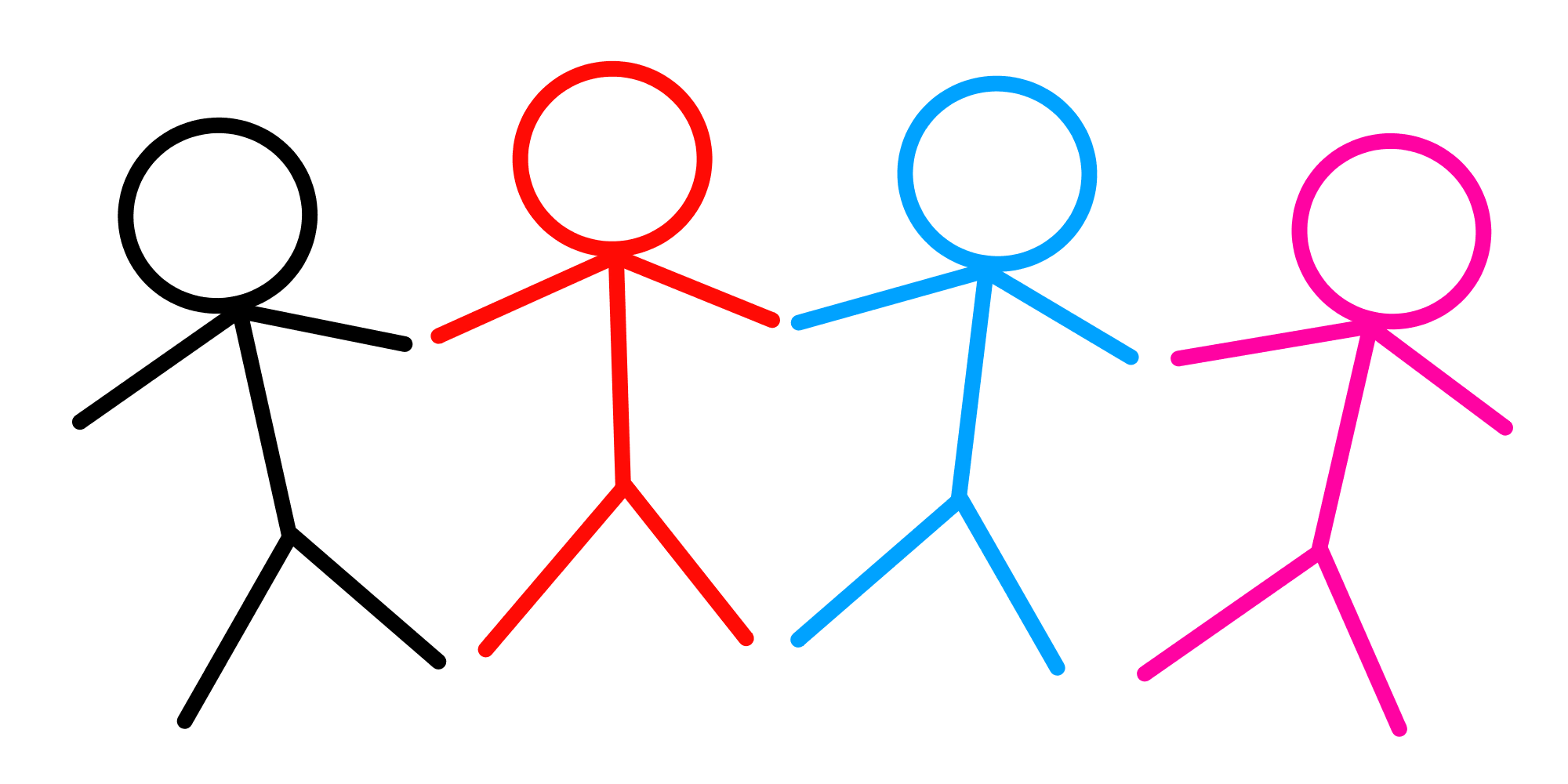 ММЧ способствует:
формированию представлений о различных объектах и процессах живой и неживой природы;
развитию мышление ребенка, стимулирует его любознательность; 
развитию воображения и фантазии у ребенка.
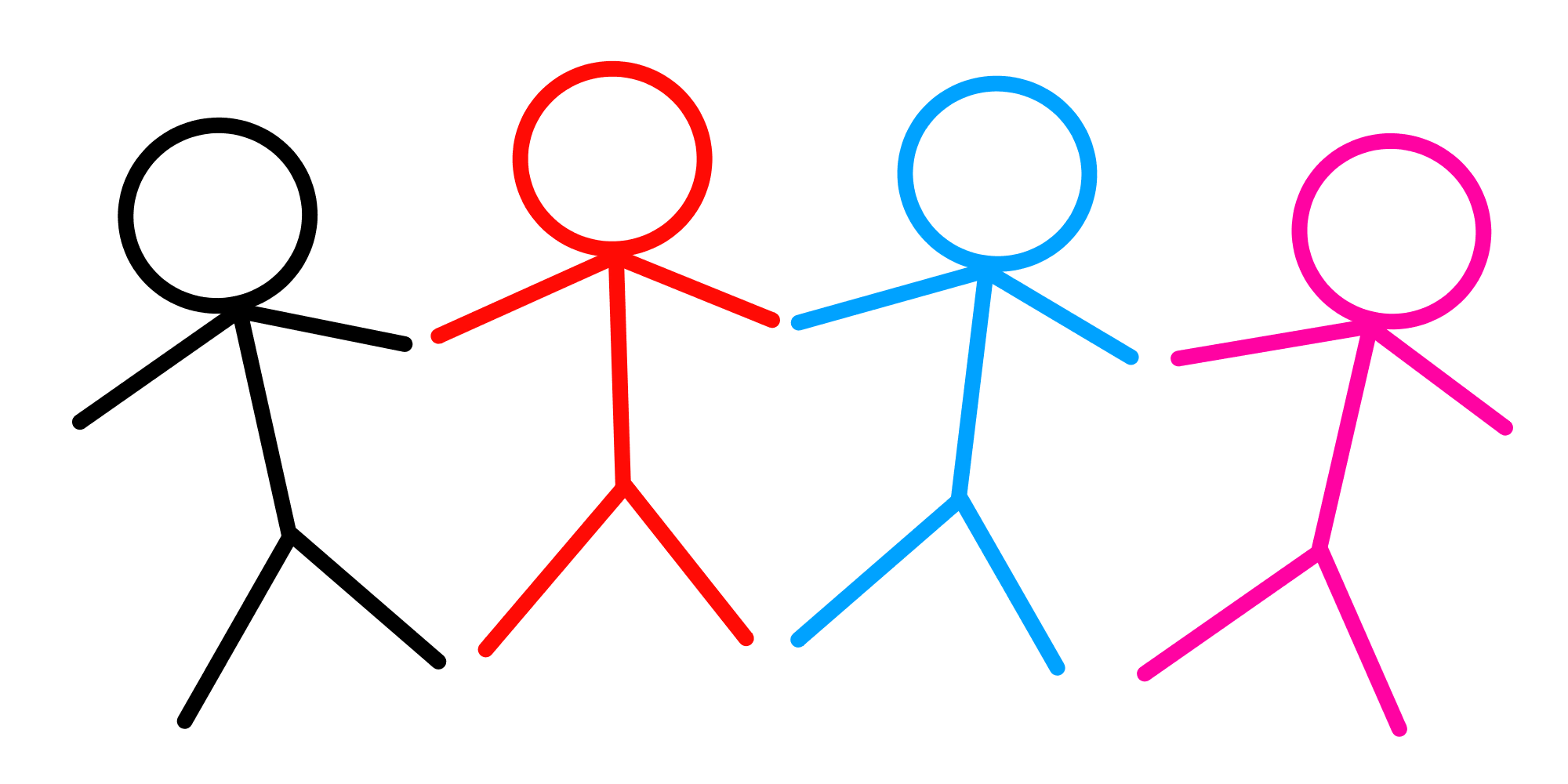